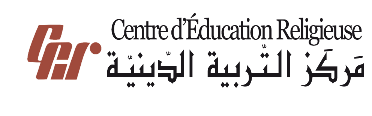 مَركَزُ التَّربِيَّةِ الدّينِيَّة
يُقَدِّمُ كِتابَ الأساسيّ الأوّل
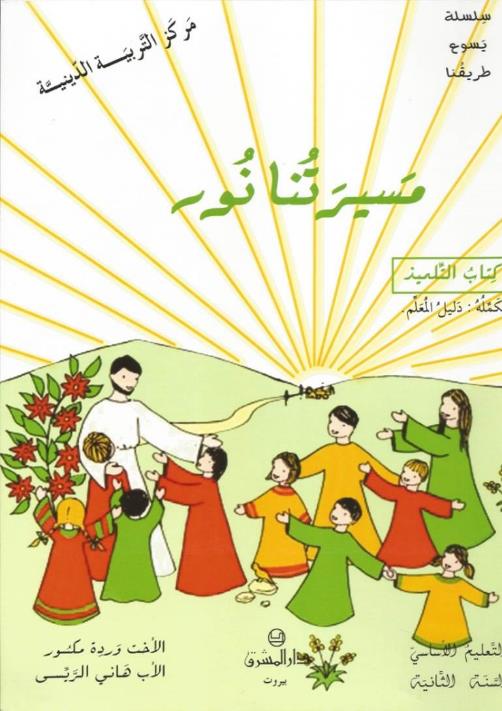 اللِّقاءُ الثّالث
الإنسان صورة الله
سلام المسيح أصدقائي...
اليَوم رَح منشوف كيف الإنسان هوّي صورة عن الله! رَكْزوا مْنِيح 
وسْمَعوا بِهُدوء...
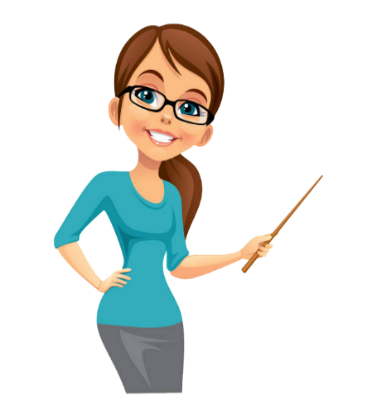 شُو رَح نعمِل اليوم؟
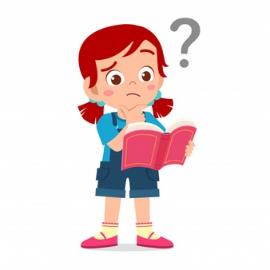 نشرَحْ قِدّام بَعضْنا إنّو الله عَطَانا  جَسَدْ ورُوح و عَقل تَ نَعرِف العالَم 
    ونْجَمْلو ونعْتِنِي فِيه.
نِتْنَبَّه إنّو الله مَيَّزْنا عَنْ كلّ المخلوقَات، بِكِلْ شِي عَطانَا يِاه ونشْكرُو من قِلبْنا!
خلّونا هلّق نحِطْ حالْنا بِحُضُور الله و نِسْتَدعِي الرّوح القُدُس!
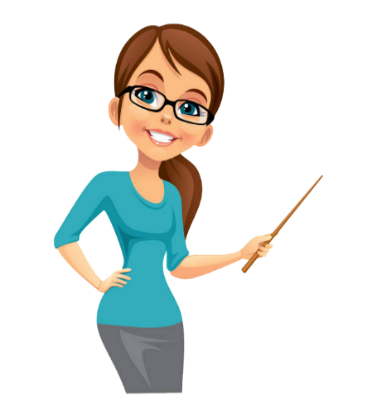 يا رب أمنَحْنا نِعمِة حضورَك بيننا وساعِدنا حتّى نعيش كأبناء النور
يلّا يا زغار،
بتتذكّروا مين خَلَق الأرض والشّمس والعصفُور والنّبات وكِلْ هَالإشيَا الحِلوِة؟
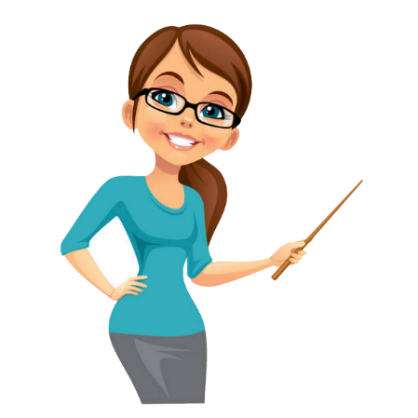 الله
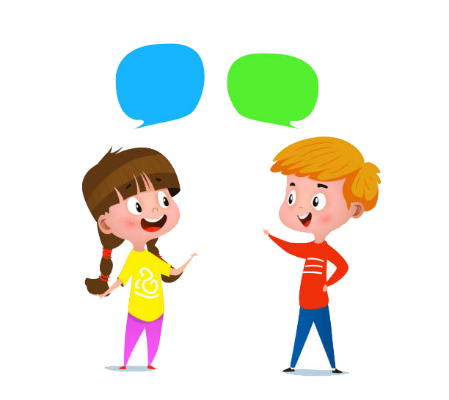 بْتَعرْفُوا مِين هُوّي يلّي خَلَقُو الله أهمّ وأحْلَى وأثْمَن مِنهَا كِلْها؟
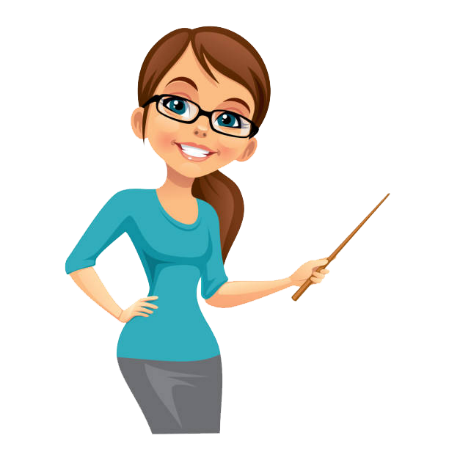 الإنسان
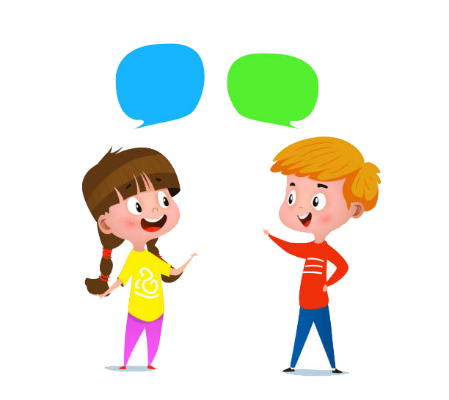 بس ليش الإنسان مهمّ هالقَد بِنَظَر الله؟
تَعُوا تَ نِسمَع شو بيقول الكتاب المقدّس؟
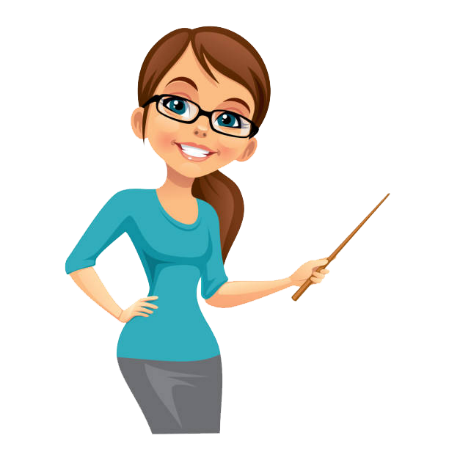 بتِتْذَكَّروا عن شو حْكينا  المَرَّة الماضْيِة:
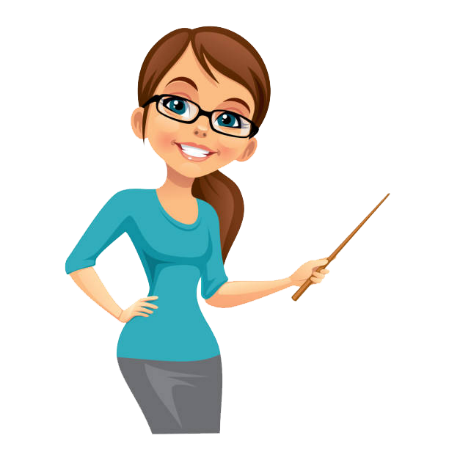 خَلق اللّه الملايْكِه وهِنِّي بيْسَبْحوا اللَّه و بيرَتْلوا مَجْدُو . 
والملاك الحارِس بيِحْرِسْنِي 
وبيْساعِدْني على اكْتِشاف عَجِايِبْ  اللَّه مع البَشَر
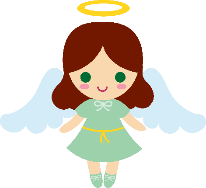 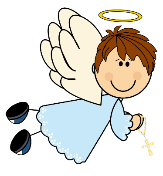 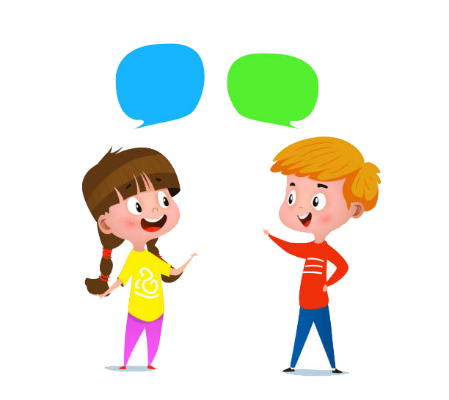 وبِيقُولْ الكْتاب المقدَّسْ : "خلَقْ اللّه الإِنْسان مِن الأَرض ...»
الرِّجِّالْ وِلْمَرَة إلُنْ جِسِمْ، وهَالجِسمْ فينَا نِلِمْسُو، لأنُّو الرِّجِّال وِلْمَرَة من العالَمْ يَللّي فِينَا نْشُوفُو، مِشْ متِلْ المَلايْكِة يَللّي ما فينَا نْشُوفُن.
وشو بيعمل الإنسان بجسمو؟
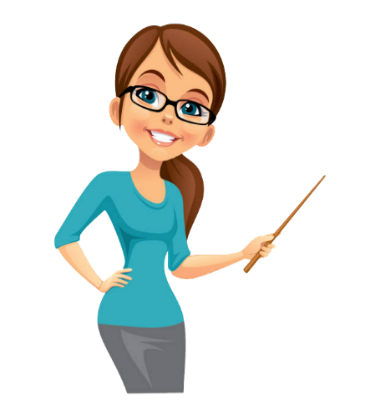 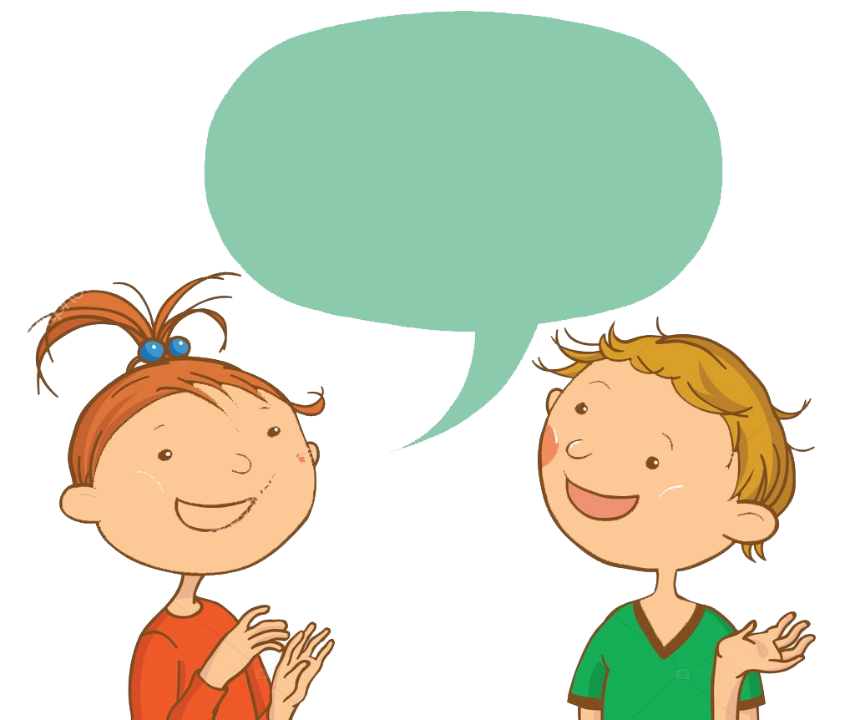 - بإجْرَيه، بِيِمْشِي
	- بإيْدَيه بْيِاخُد وبْيَعْطِي 
	- بِعِينَيه بْيِقْشَعْ
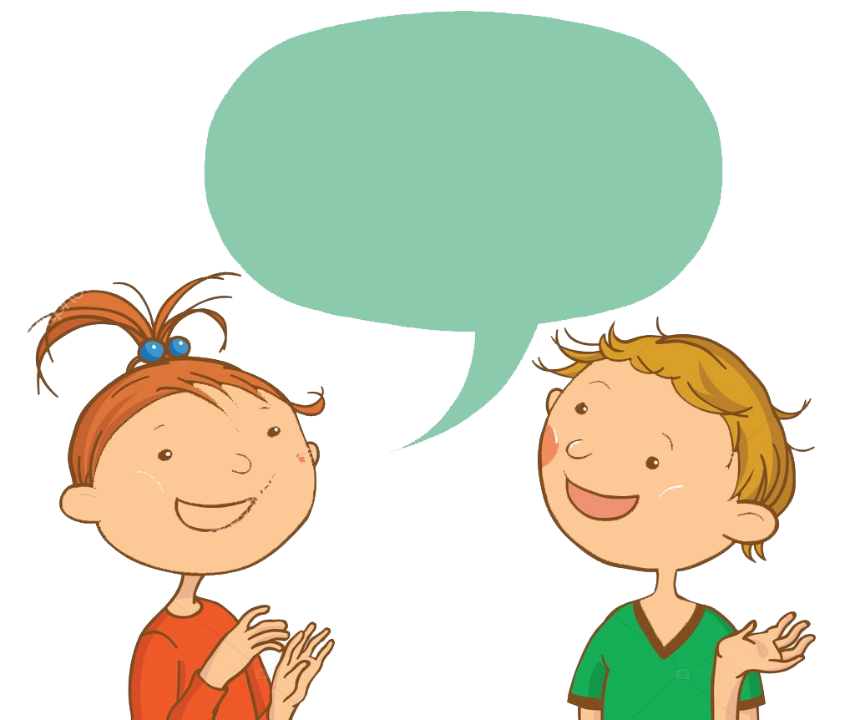 - بِدِيْنَيه بْيِسْمَعْ
	- بِمِنْخارُو بِيْشِم. 
وبِكِل حَواسُو، بْيُشعُرْ بالعَالَم يَللي حْوَالَيه.
وبِيقُول كَمان الكْتَاب المُقدَّس
عطى اللّهُ للنَّاس سُلطان 
عَ كِلْ شي بالأَرض.
هيدا بْيِعنِي اِنُّو اللَّه حَطِّ الإنْسان
 فَوق كِلْ شِي بِها العَالَمْ.
الإنْسان أَعْظَمْ مِن الصْخُورْ
	 أعْظَمْ مِن الَأشْجَار
	 أَعْظَمْ مِن كِل الْحَيَوانات
لَيش الإنْسان هَالقَد مْهمّ وغَالِي بِنَظَر اللَّه؟ 
تعوا نسمع الكتاب المقدس شو بيقول؟
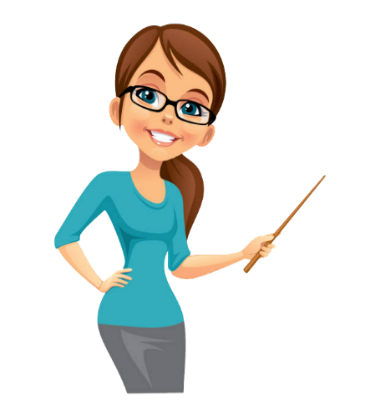 .
«ألبسَ اللّهُ البَشَرَ قُــــــوّةً تُشبهُ قــــوّتَه وصنَعهُم على صُورتِه»
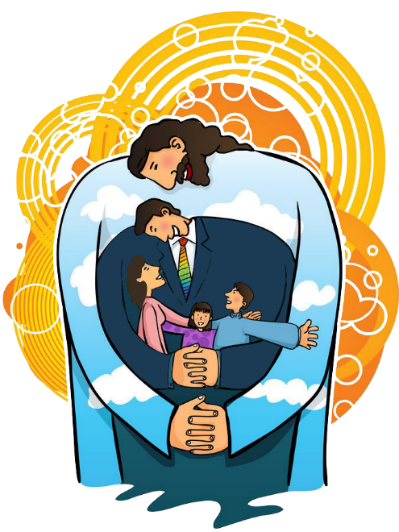 فهمْتُوا هالكَلام؟ 
حلو كْتير! 
خَلَقْ اللّه البَشَرْ «عَ صورْتُو» وهَيدَا يِعْنِي إنُّو في شبَه بَينُو وبَينُن. 
ولمّا تْنَين يكونوا بْيشبَهُو بَعضُنْ مِعْناتا إنّو في شِي مُشْتَرك بَيناتُنْ
شُو في شِي مُشْتَرَكْ بَيْنّا وبَين اللّه ؟
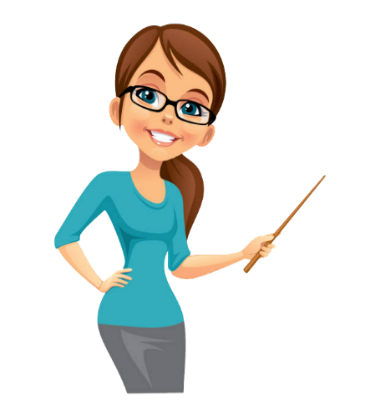 تعو تَ نطلّعْ بحَالْنا. عِنَّا جَسَد. نِحْنَا مْنِشْبَه اللَّه بِجَسَدْنا ؟ أكيدْ لأ !
لأنّو اللّه ما عِنْدُو جَسَد.في عِنّا شِي ما مِنْشُوفُو ومْنِسْتَعمْلُو دايماً.شُو هوِّي؟ هوِّي عَقِلْنا. بِعَقِلْنا مِنْفَكِّر.
تَعو تَنْفَكِّر سَوا كَمْ دقيقَة. مِنْغَمِّضْ عينَيْنَا وكِلْ واحَدْ يفَكِّرْ بِحَدَا أو بِشِي.

وبَعْدين رَحْ نِتْشارَكْ شُـو كْتَشَفْنا.
فكّرْتُو؟ يلا رَحْ بسأَلْكُن 3 أسئلة: 
١- شِفْتُو عَقِلْكُنْ وهُوِّي عَمْ بيِشْتِغِلْ؟
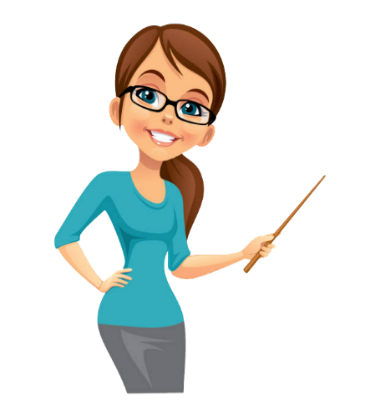 لأ، ما شفْنا شِي، لأنّو العَقل ما مِنْشُوفُو.
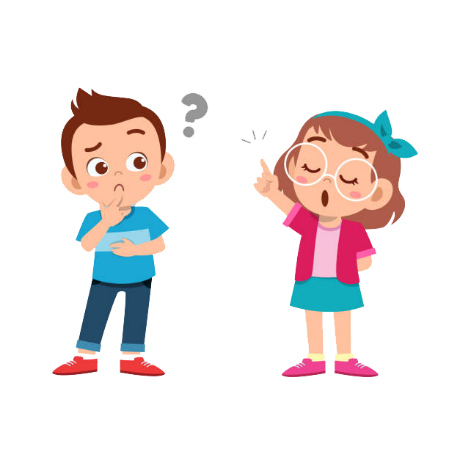 سمِعْتُو عَقِلْكُنْ وهوِّي عَم بيِشْتِغِلْ؟
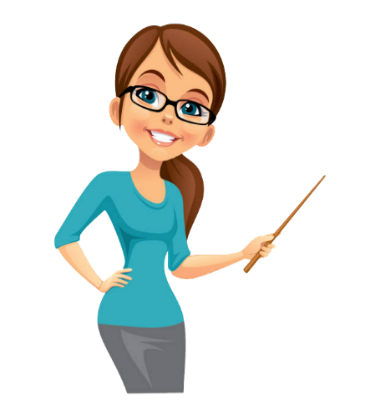 لأ، لأنّو العَقِل ما بْيِحْكِي، بيِشْتِغِلْ بصَمت.
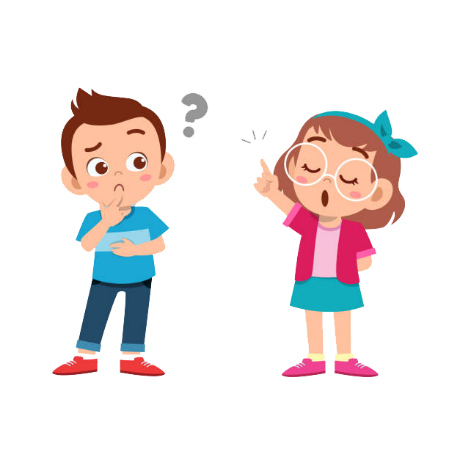 حَدا مِنْكُنْ عِرِفْ بِشُو فَكَّرْ غيرو؟
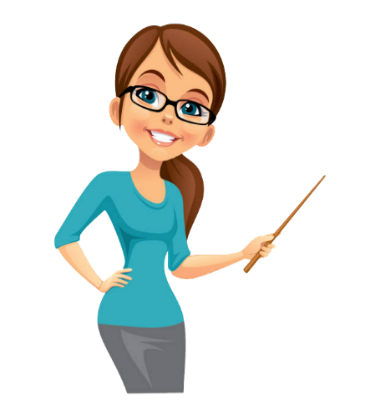 لأ، لأنّو العَقل هوِّي لإلْنا وَحِدْنا وبْيِشْتِغِلْ بالسرّ.
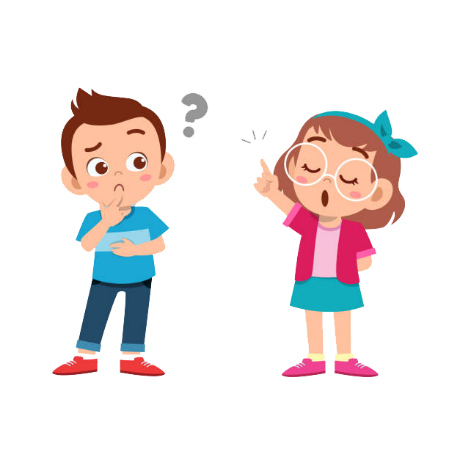 و هَيك العَقل، ما مِنْشُوفُو، صَامِتْ، وشَخْصي (لإلي وَحْدِي) بَس العَقلْ مَوجُود فِعْلاً.
نِحْنَا منِشْبَهْ اللَّه بِعَقِلْنا. اللَّه يَلّلي ما مِنْشوفُو ولا مْنِسْمَعُو ولا مْنِلِمْسو هوِّي الإِله الحَي.ّ
اللَّه عِمِلْ للإنْسان هدِيِّة عَظيمِة كْتِير، خَلَقُو على صُورتُو ولَبَّسُو قوتو، قُوِّة رُوحُو.
وصَارْ فينَا نِفْهَم أَكْتَر الكْتاب المُقَدَّسْ لمّا بِيقُول:عَطَى اللّهُ للنَّاس سُلطان عَ كِلْ شي بالأَرض.
لأنّو اللَّه حَطّ  بِالإنْسان عَقِلْ، الرّجّال ولْمَرَة بْيِقْدَرُو يَعِرْفُو كِلّ الخَليقَة. واللَّه خَلّاهِنْ مَسْؤولِين عَنَّا.
وبْفَضِلْ عَقْلُنْ قِادْرِين إنُّو يِعْتِنُو فِيا ويْخَلُّوَا تْصِيرْ أحْلَى كَمان.
قَدَّيش اللَّه عِنْدُو ثِقَة بالاِنْسان، بالرّجّال وِلْمَرَة!نتَيناتُنْ مَسؤولِين عَن الخَلِيقَة...






فكروا شُو فِيهُن يَعِمْلُو إشيا حلوة فيا...
لازِمْ نَعرِفْ كَمان أمر 
مهمّ كتير. بالعَقْل يلّي
 عطاه ياه اللّه وبِفَضلو، الإنسان بيِتْوَجَّه لَعِند خالْقو ل حتّى يِشِكْرُو، ويقَدِّمْلو  كِلْ شي  بيَعملو  
من إشيا حلوة وكْبِيرِة. 
وحدوُ الإنسان فيه يَعمِل هالشّي، بِعَكس النَّبات والحَيَوانات.
تعوا تَ نقَدِّمْ فَرَحْنا لَ اللّه، ونشْكُرو لأنَّو خَلَقْنا عَ صُورْتُو، كِبار ب نَظَرو وأغْلَى مِن كِلِّ العَصافير. 
وتعوا تَنِشْكُرو كمان، لأنَّو عَطانا كِلْ شي مَجّانًا وبِمَحَبِّة
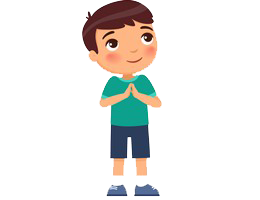 تعوا تَنْفَتِّشْ بِعَقْلْنا عن عَمَل حلُو نَعِمْلو  هَيدا الأُسْبوع، حتّى نكَفّيَ عَمَلَ اللّه. تعوا تَ نقِلُّوا بصَمت قلوبنا، 	
شُكرًا يا اللَّه
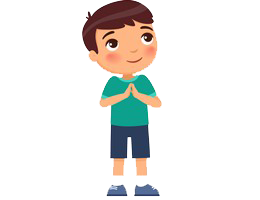 شكراً يا الله.
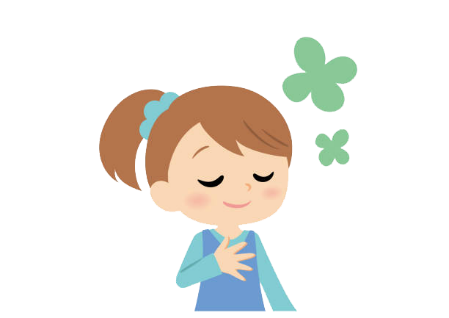 من بعد ما سمعنا المحادثة،  رح إسألكن كم سؤال
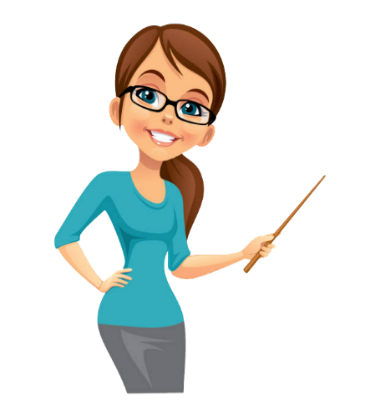 شو في الإنسان يعمل بجسدو؟
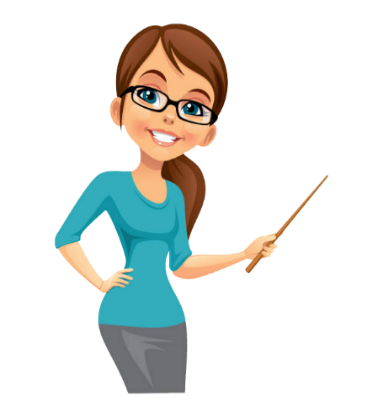 بإجريه: يتنقّل
بإيدَيْه: يعطي ويأخذ
بعينيْه ودينيه وأنفو وكل حواسّه: 
ينظر ويسمع ويشعر بالعالم
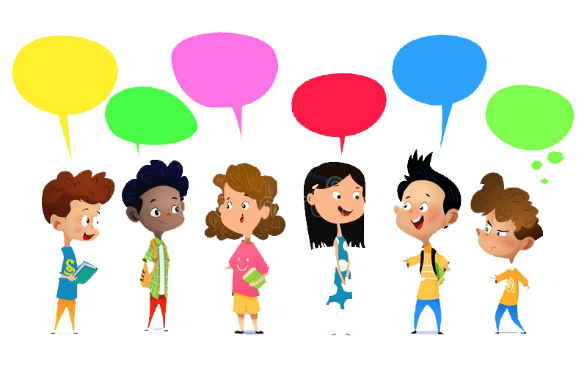 لِيشَ الإنسان كبير ومهم هالقد؟
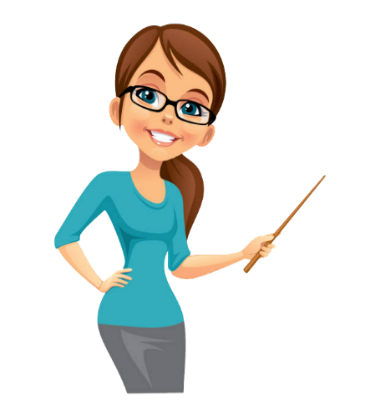 لأنّو اللَّه خلقو على 
صورتو ومثالو
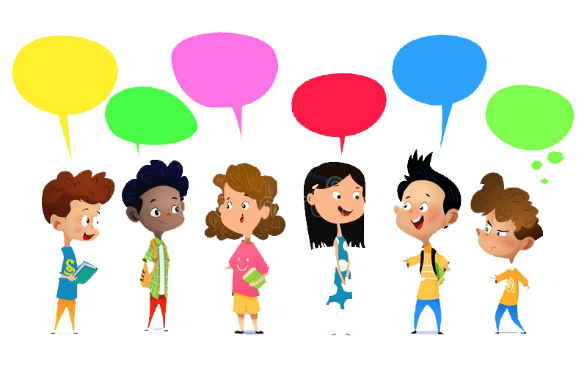 الله إلو جَسَد شِي؟ كِيف منشبَهُو؟
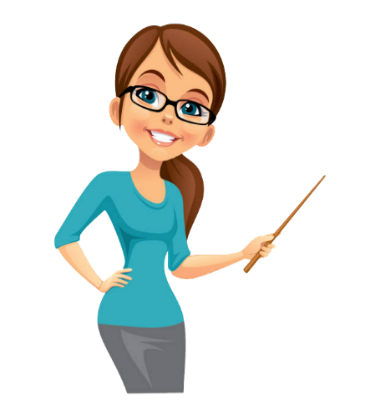 اللَّه ما إلو جَسَد ... 
نِحنَا منشْبَهُو بِالعَقل وبِالحُبّ
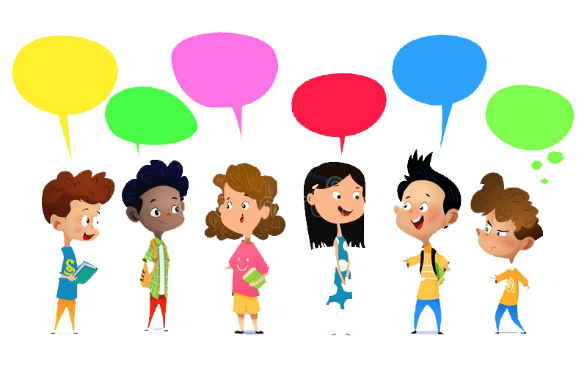 شو هيّي مسؤوليّة الإنسان تجاه الخلق؟
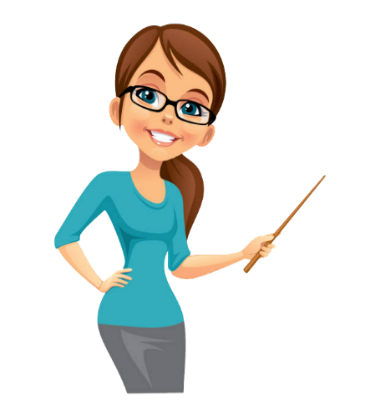 إنّو يجَملو و يِعتِني فيه
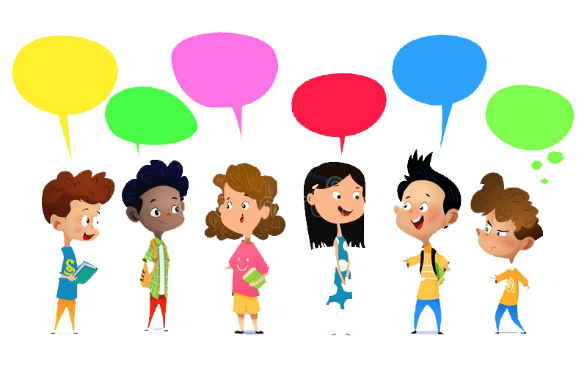 وهلّق بَدّي ياكِن تقُولوا هالجِمَل ورايِي لَ حَتّى تِنحَفَر بقلوبْكُن
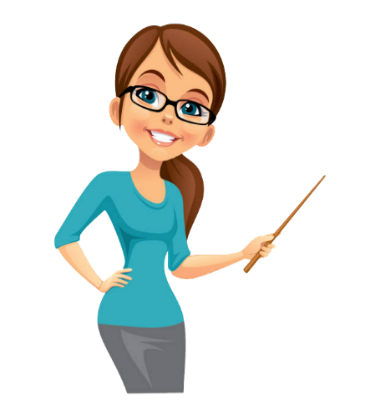 وهلّق جربوا يا شاطرين عملوا هالنشاطات
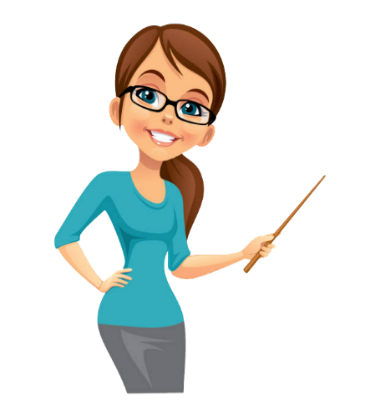 صورته
على
ومثاله
خلقني
الله
ومنختُم لِقاءْنا اليَوم بِهالصّلاة وبهالتّرنيمة
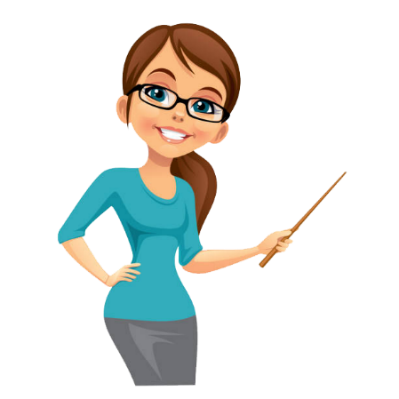 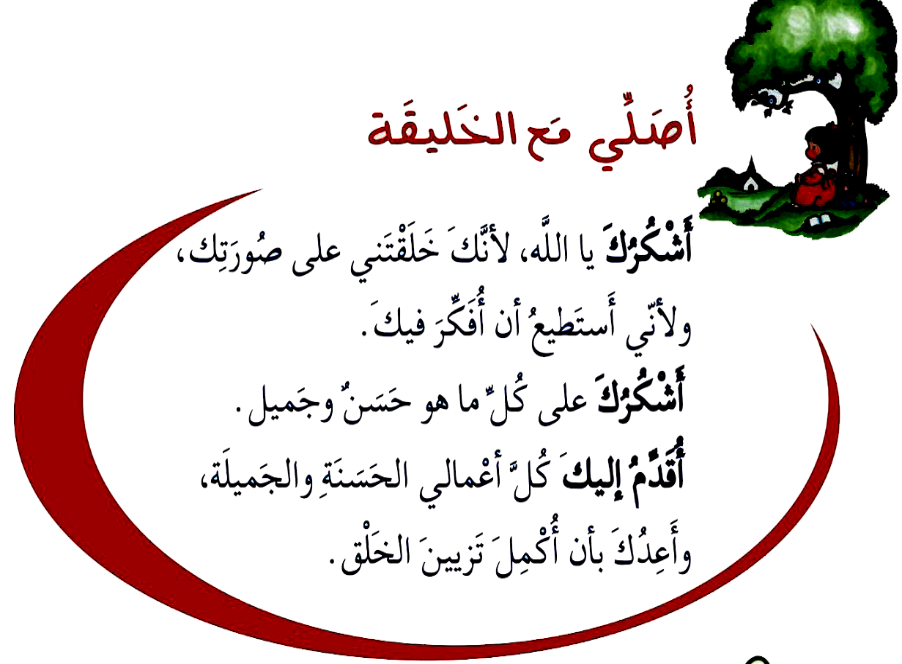